Просто
 про складне
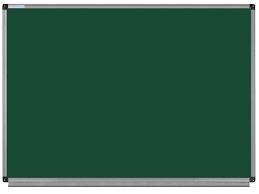 Заняття  № 2
Число іменників
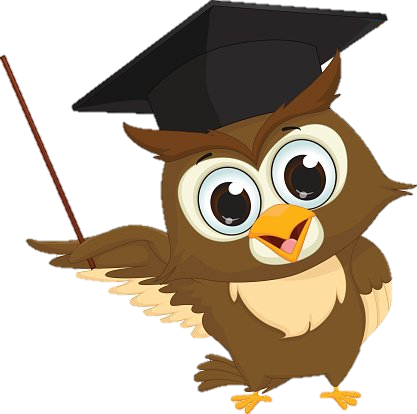 Просто
 про складне
Пригадаймо!
Іменники предмети називають,
На питання хто? що?
залюбки відпо­відають.
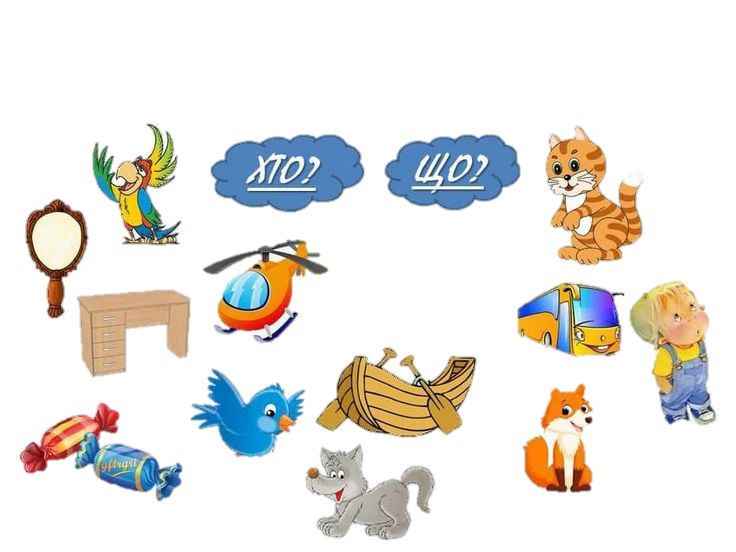 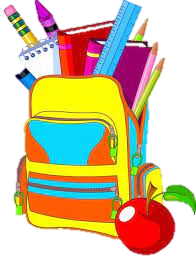 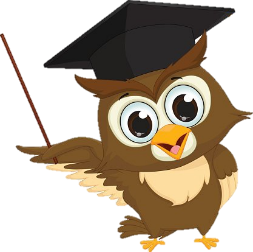 Є у іменника число!
Якщо один — це однина,
Якщо багато — множина.
Просто
 про складне
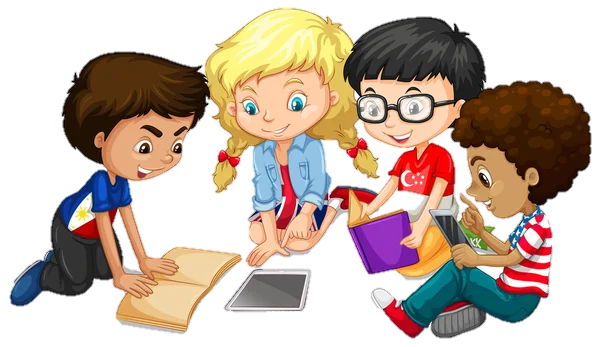 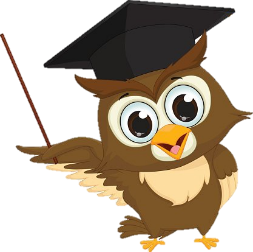 [Speaker Notes: Слайд містить гіперпосилання]
Зверни увагу!
Просто
 про складне
Більшість іменників змінюються за числами
Є іменники, які вживаються 
тільки в однині. Наприклад, Харків, коріння, Україна, молоко тощо.
Однина                   Множина

дерево                    дерева
дім                           дома
стіл                          столи
книга                       книги
школяр                   школярі
Є іменники, які вживаються 
тільки у множині. Наприклад,   вершки, Карпати, висівки, пахощі тощо.
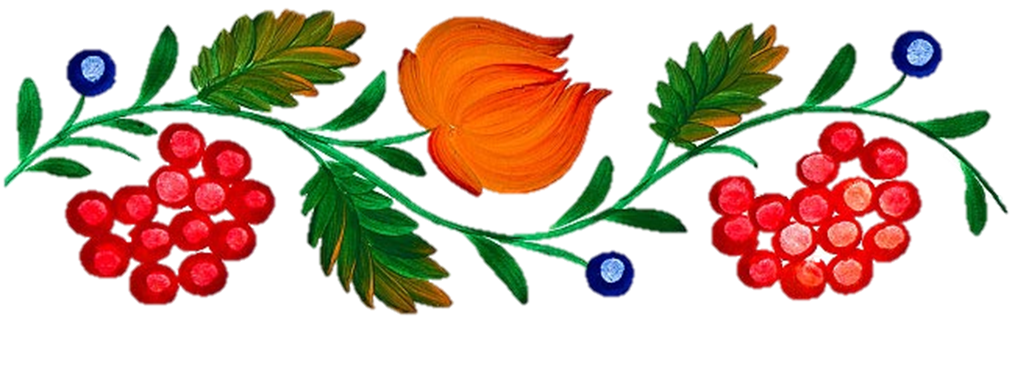 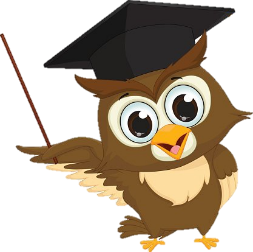 Просто
 про складне
Настав час відпочити!
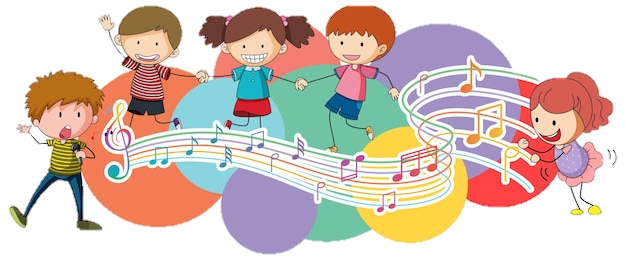 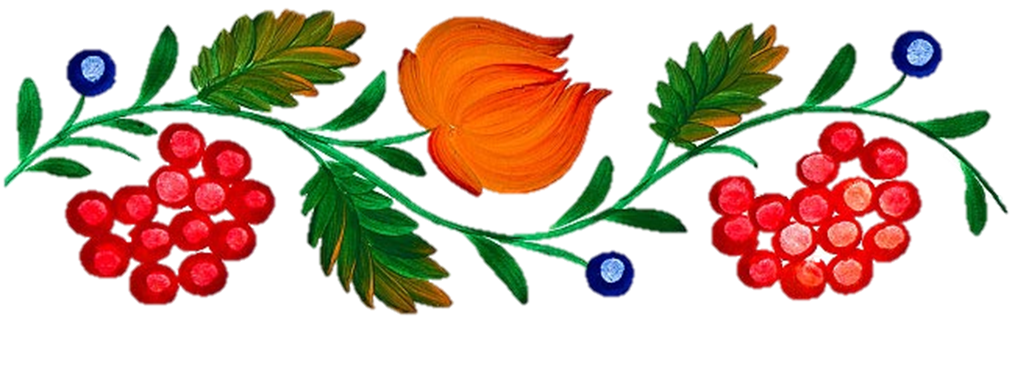 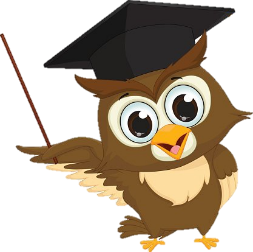 [Speaker Notes: Слайд містить гіперпосилання на руханку.]
Просто
 про складне
Підсумуємо вивчене!
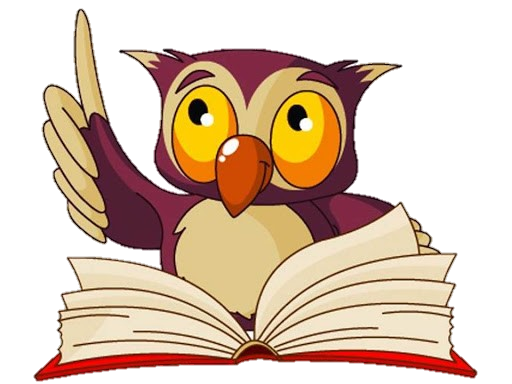 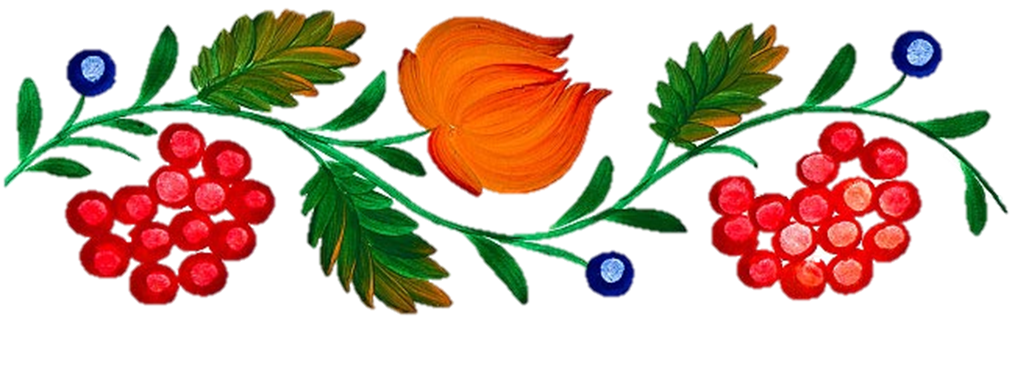 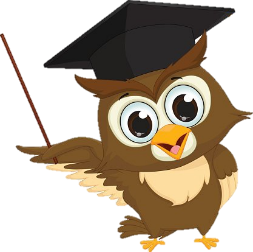 Іменник
частина мови
Просто про складне
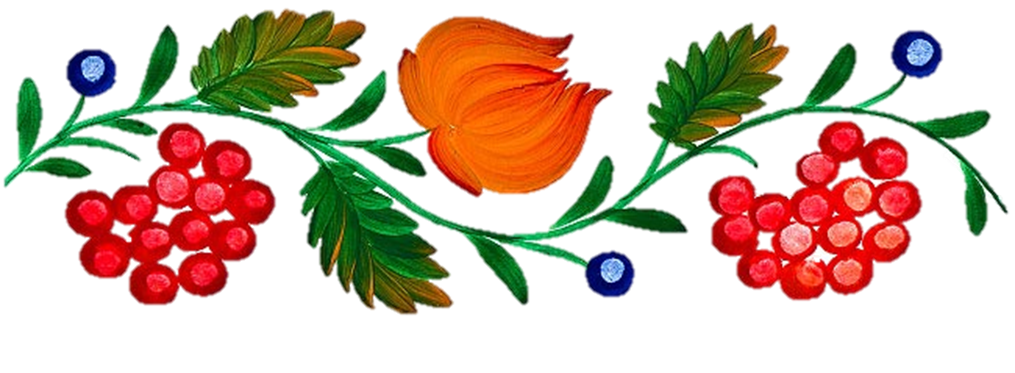 Означає
назву предмета
Відповдає
на питання
назви істот
назви неістот
предмети
Хто? Що?
загальні назви
власні назви
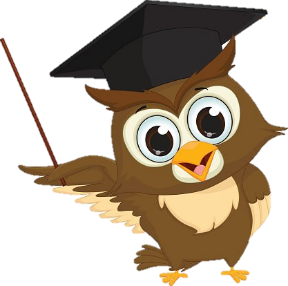 Іменники вживаються в однині та множині.
Просто
 про складне
Число іменників
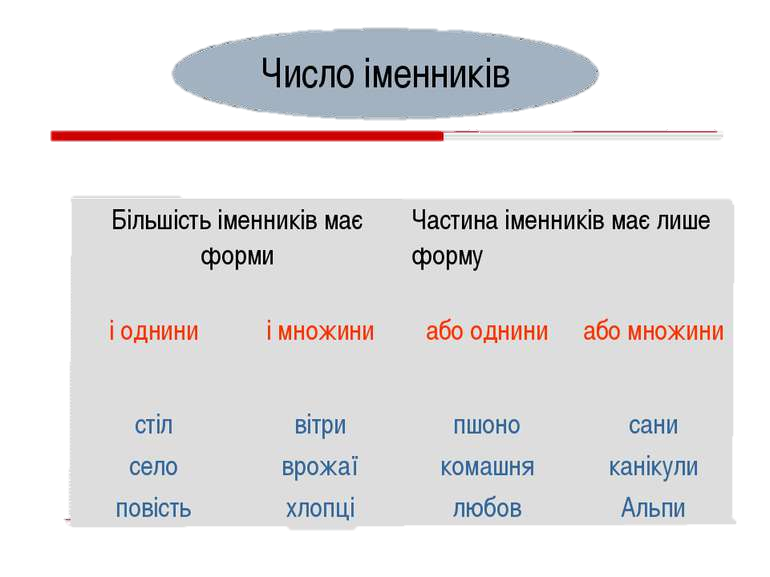 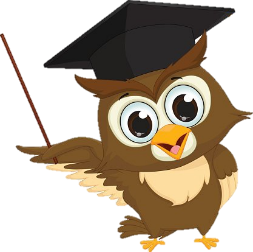 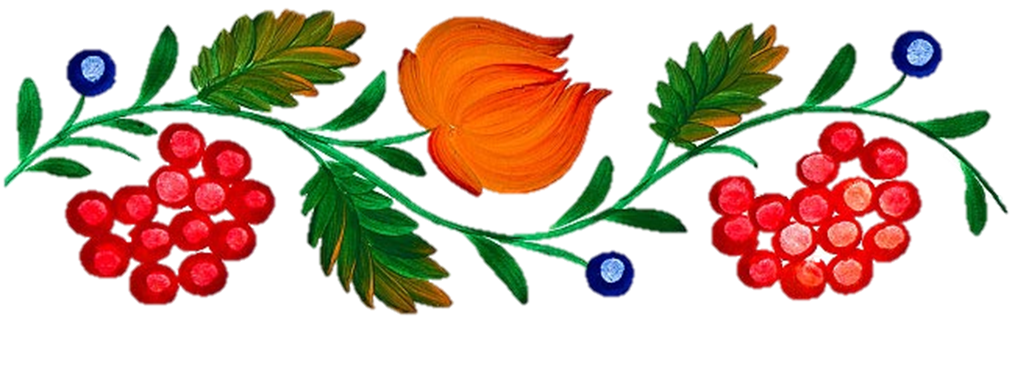 Перевіримо, як ти засвоїв теоретичний матеріал уроку!
Просто
 про складне
1. Які дві форми числа має іменник?
Правильна відповідь
Іменник вживається в однині та множині. (Наприклад: будинок (однина), будинки (множина).)
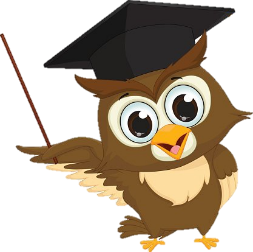 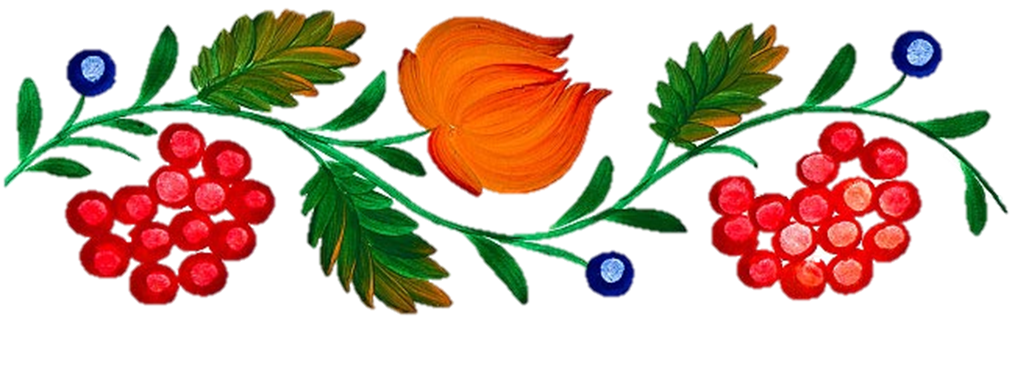 Перевіримо, як ти засвоїв теоретичний матеріал уроку!
Просто
 про складне
2. Продовжи фразу: «Іменники, які називають один 
предмет, уживаються…»
Правильна відповідь
Іменники, які називають один предмет, уживаються в однині. (Наприклад: квітка , будинок, сонце .)
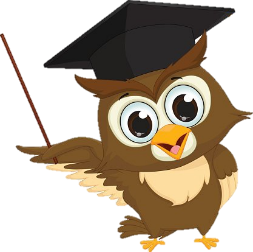 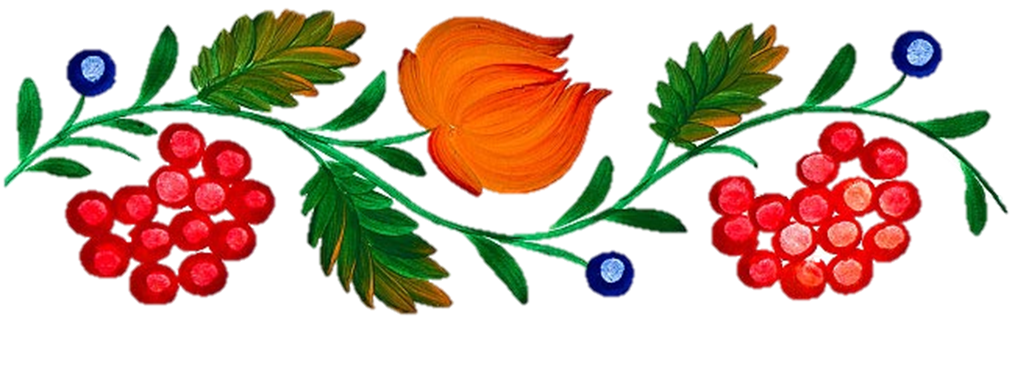 Перевіримо, як ти засвоїв теоретичний матеріал уроку!
Просто
 про складне
3. Продовжи фразу: «Іменники, що означають два 
або більше  предметів, уживаються…»
Правильна відповідь
Іменники, що означають два або більше предметв, уживаються у множині. (Наприклад: будинки, лампи.)
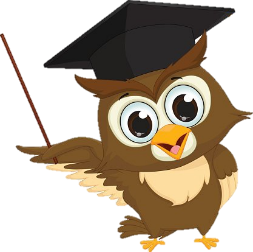 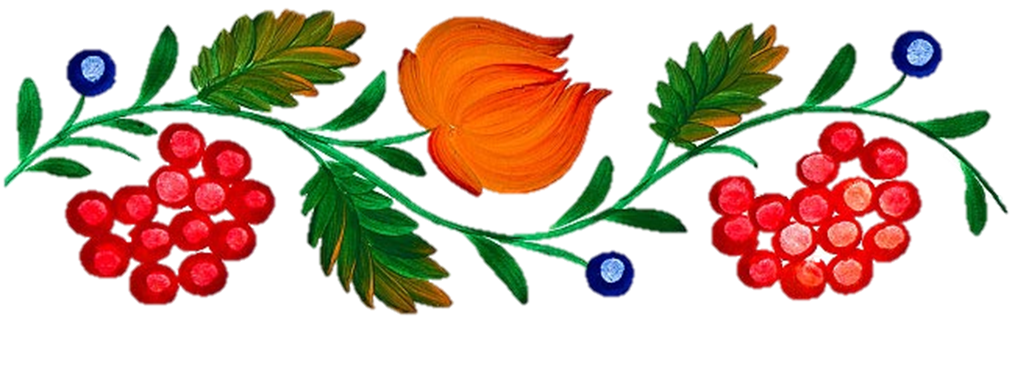 Перевіримо, як ти засвоїв теоретичний матеріал уроку!
Просто
 про складне
4. Чи від усіх іменників, які вжиті в однині/множині
 можна утворити можину/однину?
Правильна відповідь
Ні. Бо є іменники, які вживається тільки в однині або множині. (Наприклад: цукор (тільки однина), 
штани (тільки множина).)
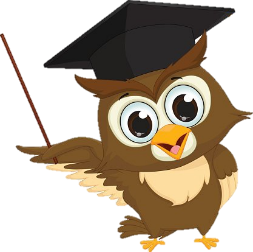 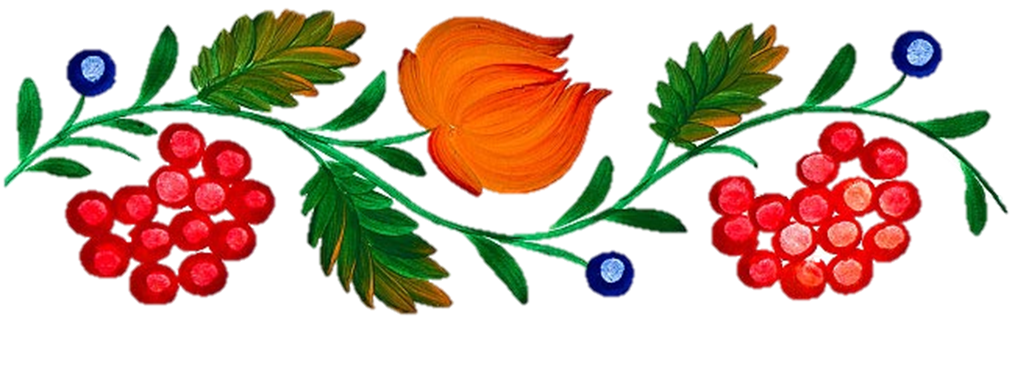 Перевіримо, як ти засвоїв теоретичний матеріал уроку!
Просто
 про складне
5. Продовжи фразу: «Найчастіше тільки в однині 
вживаються іменники, які називають …»
Правильна відповідь
А) збірні поняття, що сприймаються за одне ціле . (Наприклад: листя, рідня.)
Б) матеріали, речовини, хімічні елементи тощо. (Наприклад: золото, вугілля.)
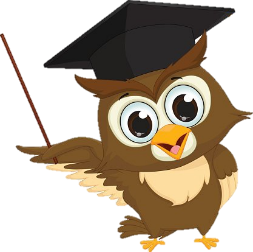 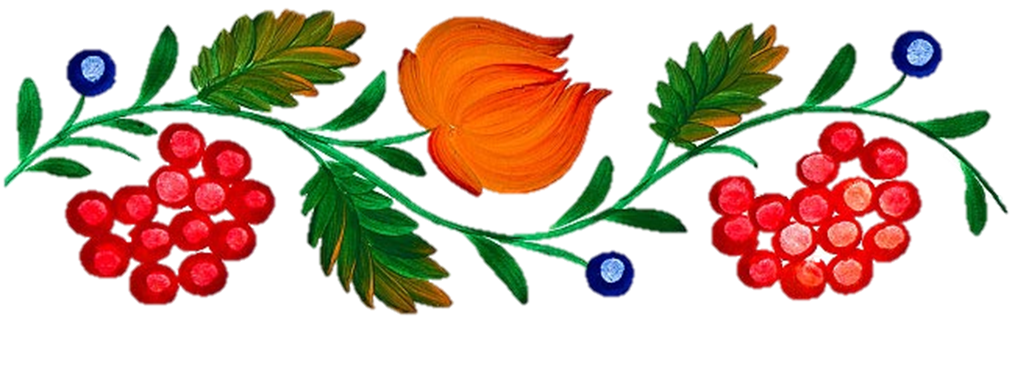 Перевіримо, як ти засвоїв теоретичний матеріал уроку!
Просто
 про складне
6. Продовжи фразу: «Найчастіше тільки в множині 
вживаються іменники, які називають …»
Правильна відповідь
А) парні або симетричні будови. (Наприклад: окуляри, ножиці.)
Б) суміш речовин тощо. (Наприклад: дріжджі, парфуми.)
В) опредметнені дії чи стан. (Наприклад: радощі, веселощі.)
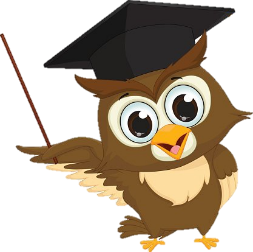 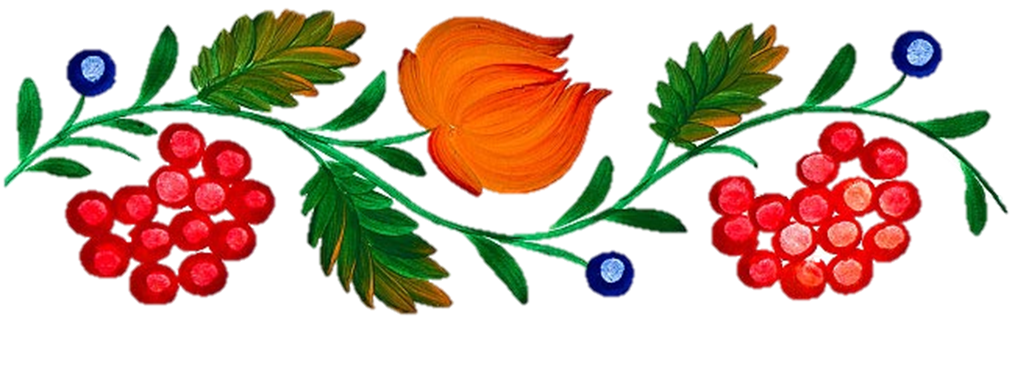 Молодець!
Просто
 про складне
Тепер ти готовий приступити 
до практичних завдань уроку!
Бажаю успіху!
Ти обов’язково впораєшся!
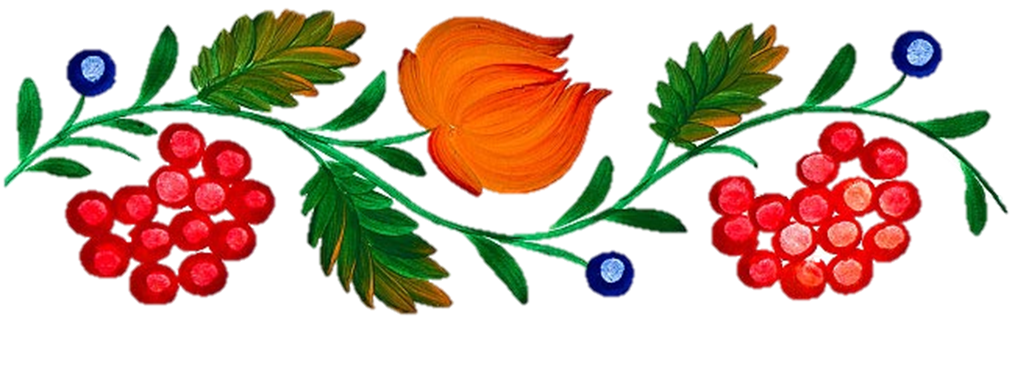 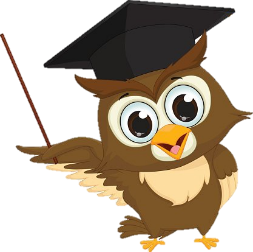 Просто
 про складне
Використані ресурси Інтернету
http://tkachnko.blogspot.com/2014/12/blog-post_94.html

https://youtu.be/TAKi6v0wghc
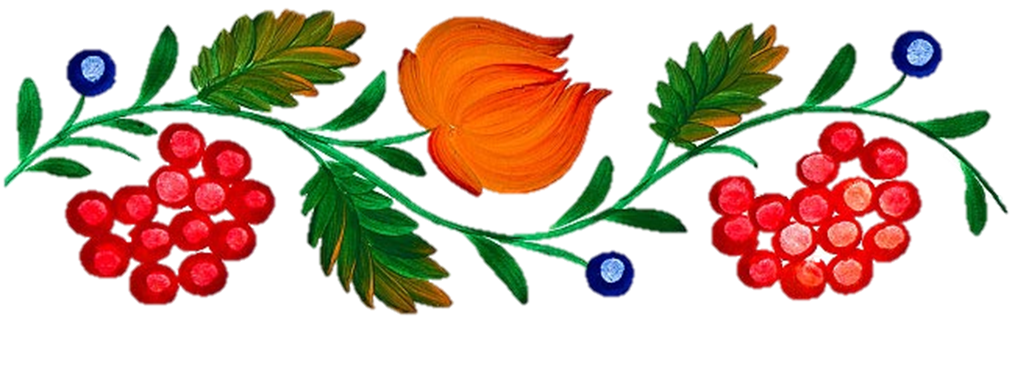 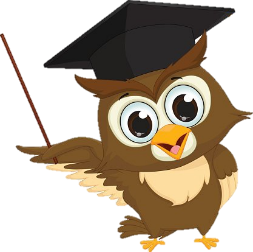